AMKD Disease Burden and Management Strategies: The Need for Small Molecule Treatments
Csaba P. Kovesdy, MD
Fred Hatch Professor of Medicine
Director, Clinical Outcomes and Clinical Trials Program in Nephrology
University of Tennessee Health Science Center
Memphis VA Medical Center
Memphis, TN
CKD Is More Common in African Americans Than in Other Races
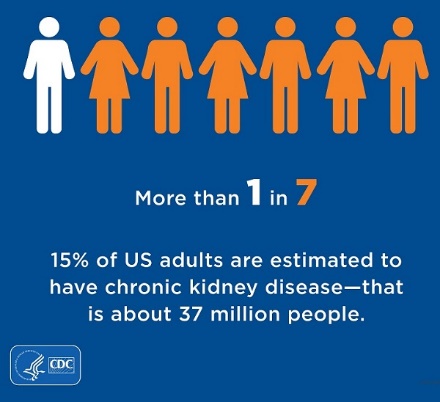 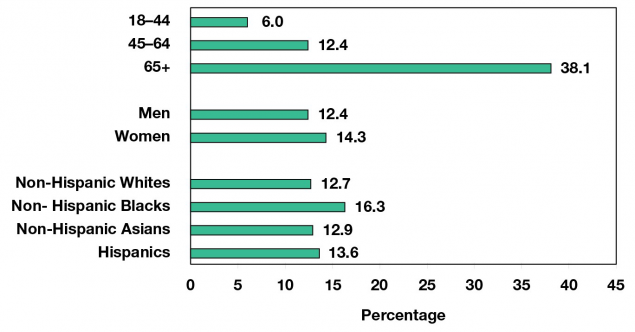 Racial groups in the United States 
(2020 Census, including racial identification of Latinos)
  White Americans (61.6%)
  Black Americans (12.4%)
  Two or more races (10.2%)
  Some other race (8.4%)
  Asian Americans (6.0%)
  Native Americans (1.1%)
  Pacific Islander Americans (0.2%)
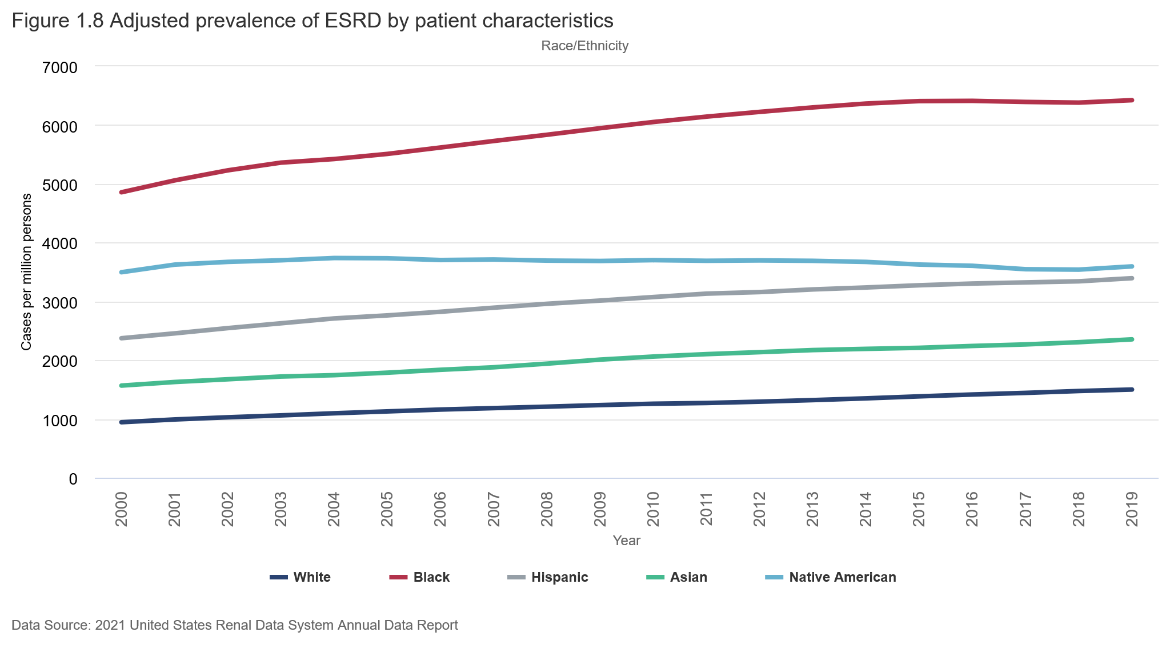 CKD, chronic kidney disease.
CDC.gov. Chronic Kidney Disease in the United States, 2021. https://www.cdc.gov/kidneydisease/publications-resources/ckd-national-facts.
U.S. Census Bureau. Race and ethnicity in the United States: 2010 census and 2020 census. Accessed December 2, 2021.
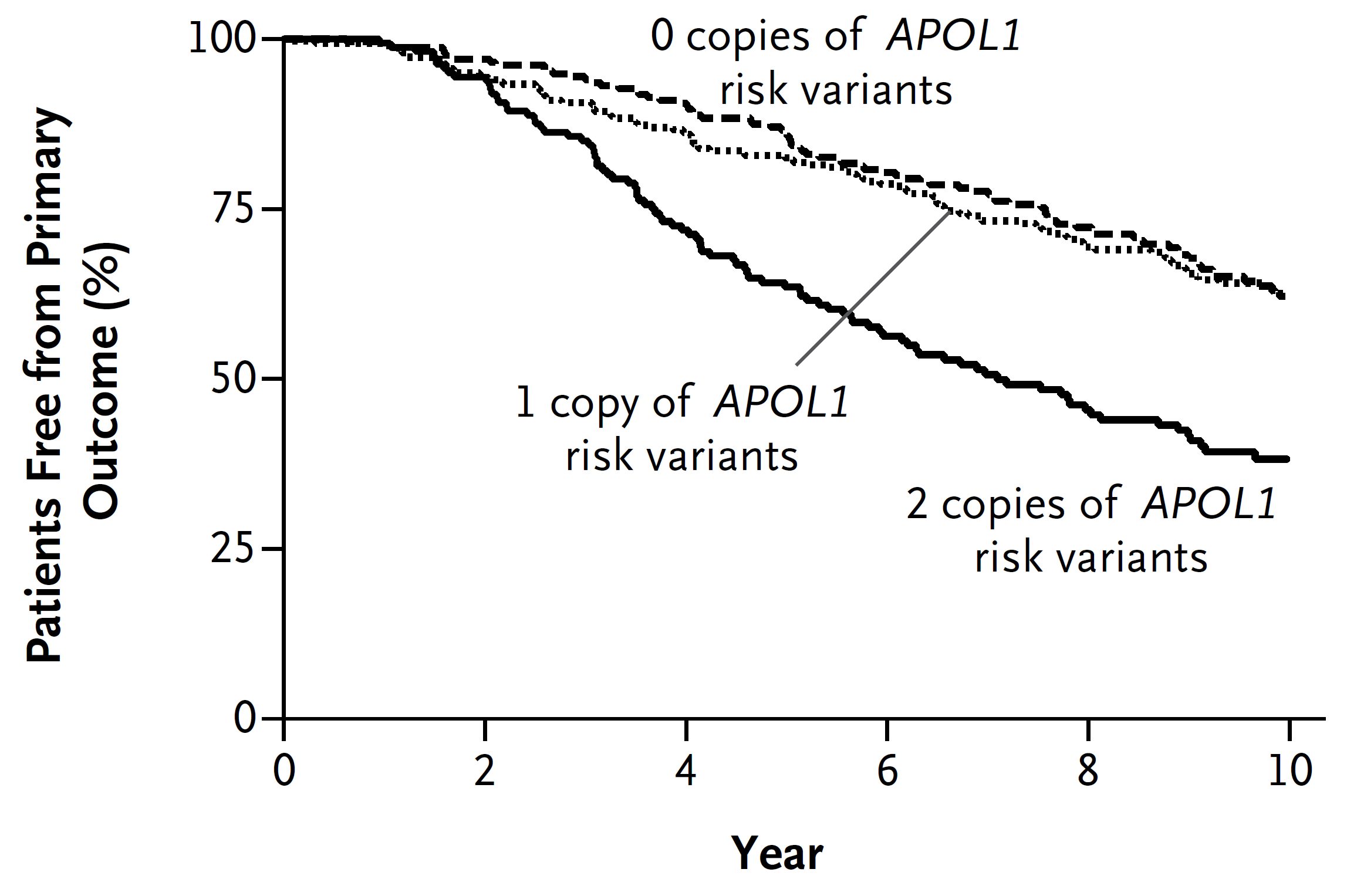 APOL1 Variants Contribute to a Higher Risk of CKD in African Americans
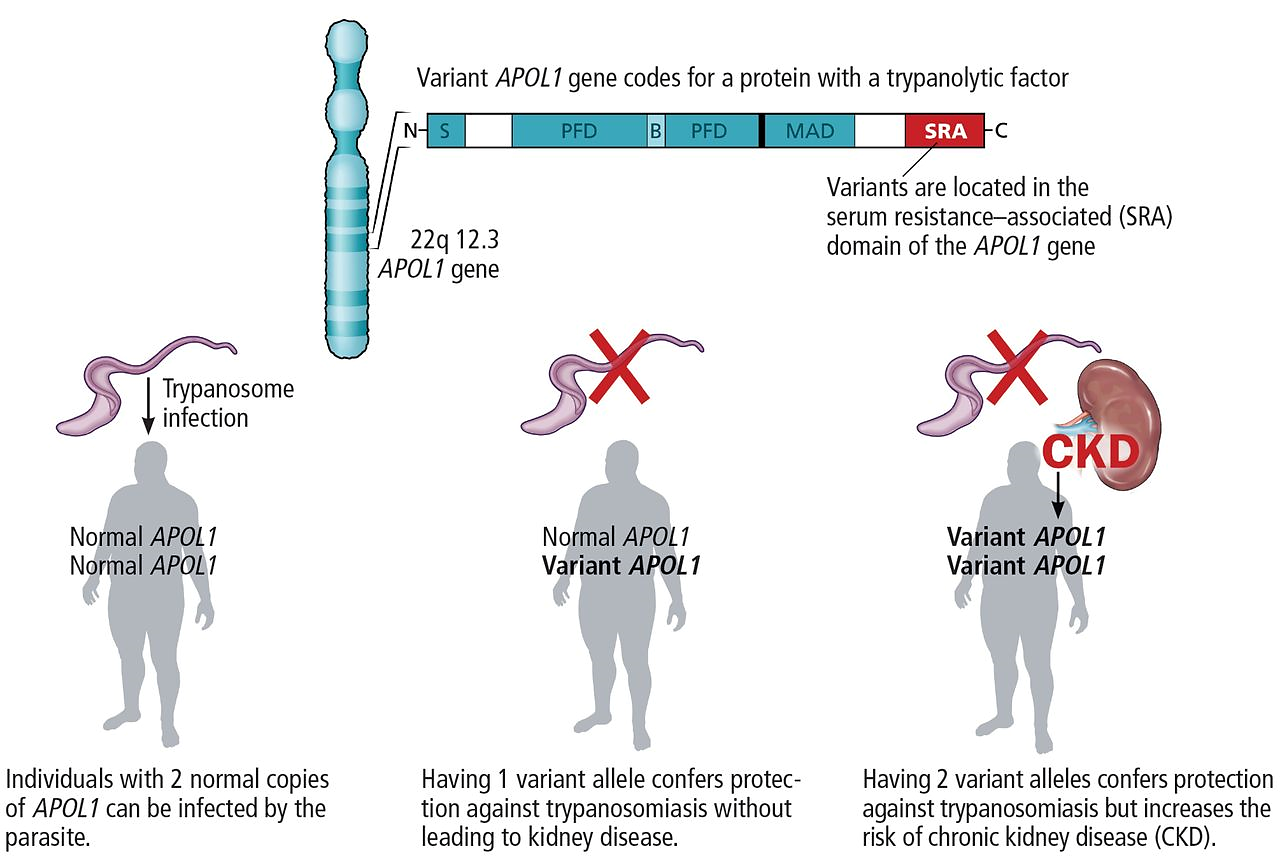 APOL1, apolipoprotein L1.
Nally JV. Cleve Clin J Med. 2017;84(11):855-862.
Parsa A, et al. N Engl J Med. 2013;369(23):2183-96.
APOL1-Related Kidney Disease Affects a Large Proportion of African American Patients With CKD
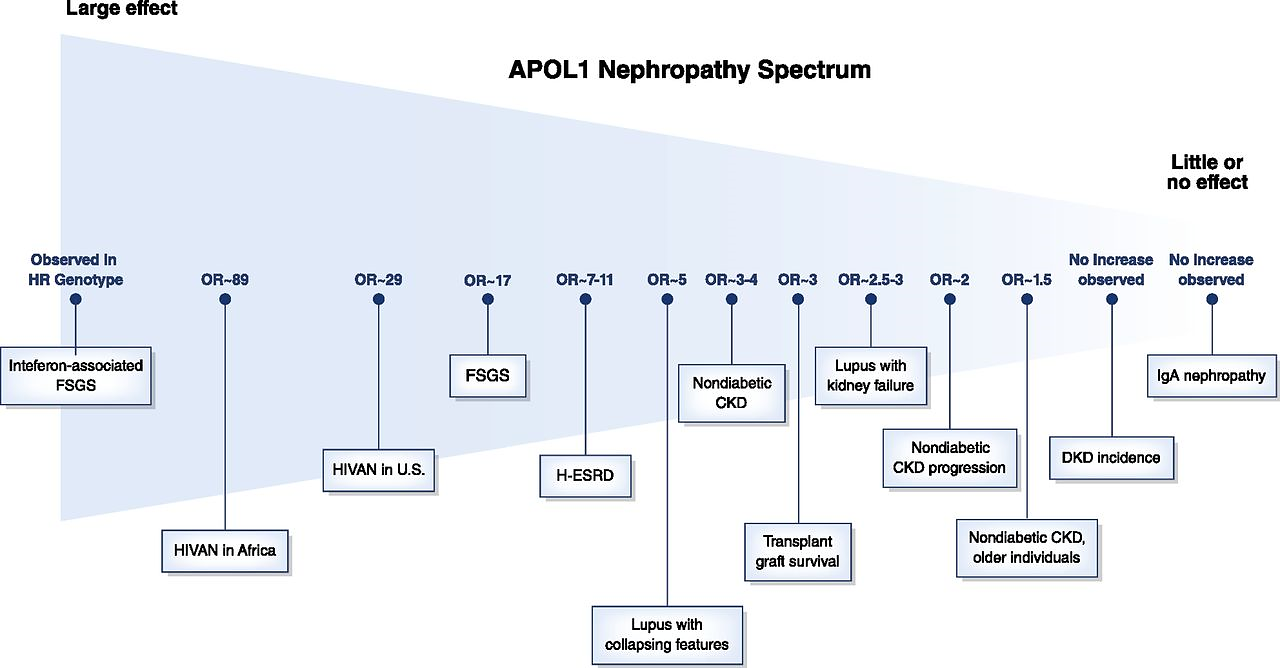 DKD, diabetic kidney disease; FSGS, focal segmental glomerulosclerosis; H-ERSD, hypertensive end stage renal disease; HIVAN, human immunodeficiency virus (HIV)-associated nephropathy; HR, high risk; IgA, immunoglobulin A; OR, odds ratio.
Friedman DJ, et al. Clin J Am Soc Nephrol. 2021;16(2):294-303.
Mechanism of Kidney Injury: APOL1 G1/G2 Are Gain of Function Mutations That Directly Contribute to Kidney Damage
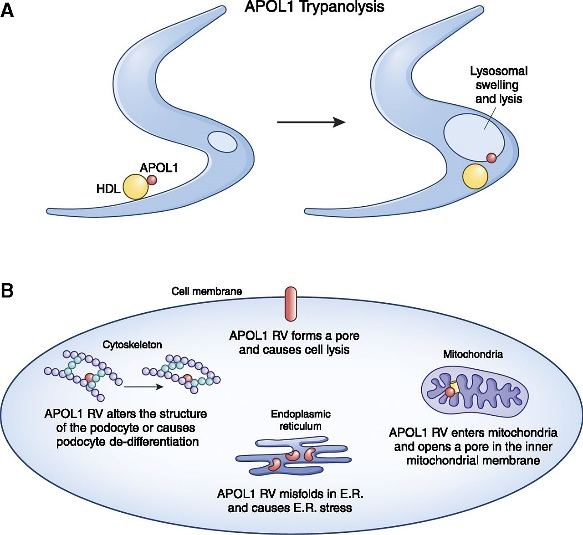 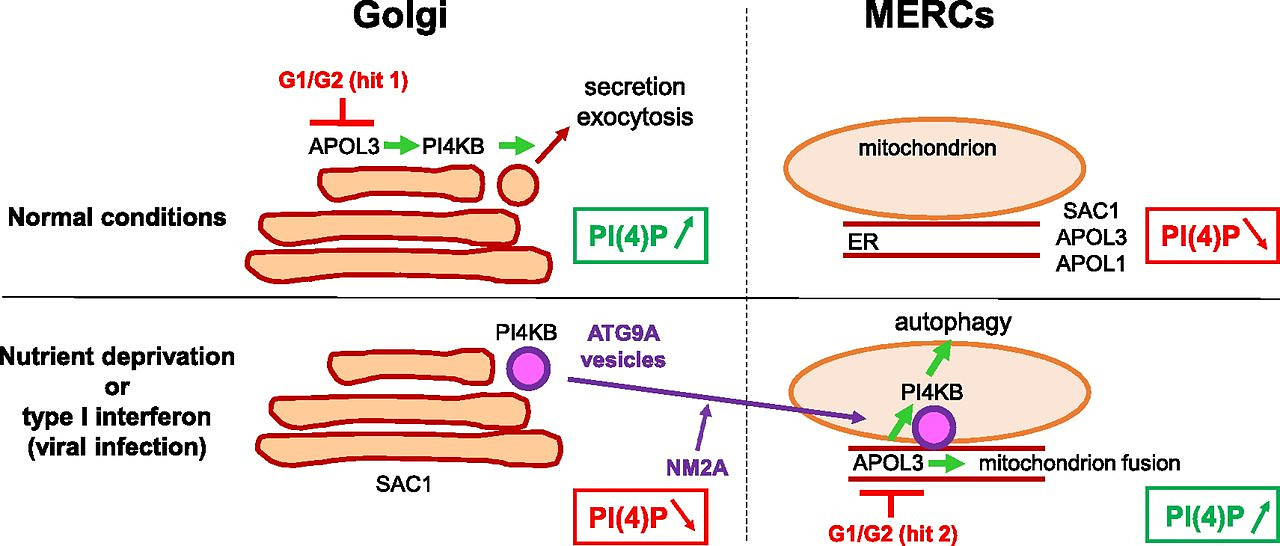 APOL3, apolipoprotein L3; ER, endoplasmic reticulum; HDL, high density lipoprotein; MERC, mitochondria-endoplasmic reticulum contacts; PI(4)P, phosphatidylinositol 4-phosphate; RV, risk variant.
Friedman DJ, et al. Clin J Am Soc Nephrol. 2021;16(2):294-303.
Pays E. J Am Soc Nephrol. 2020;31(11):2502-2505.
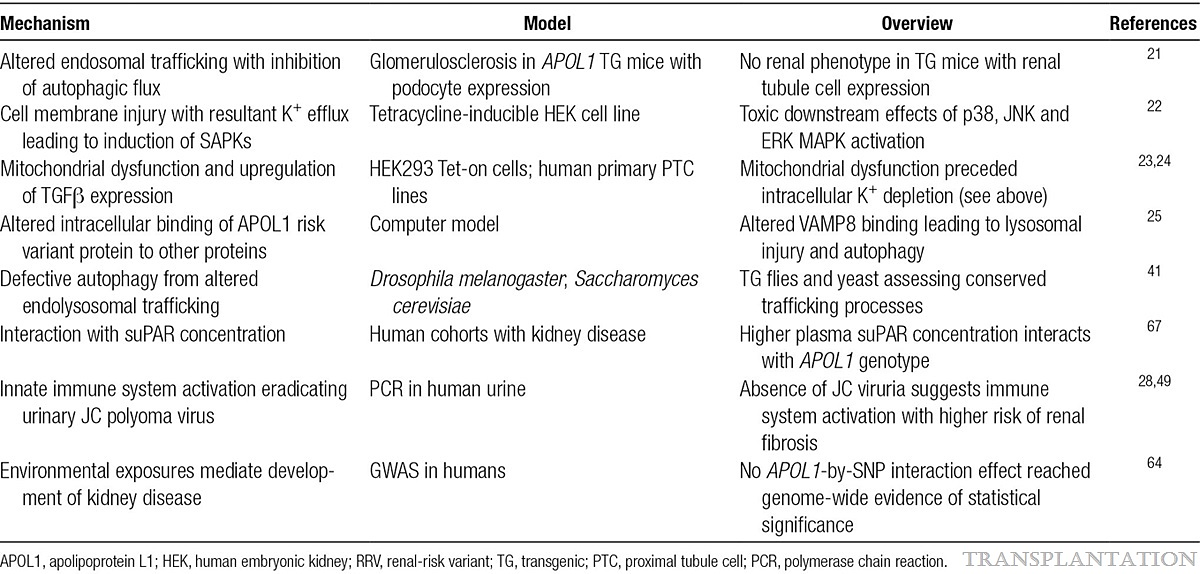 ERK, extracellular signal-regulated kinase; GWAS, genome-wide association studies; HEK, human embryonic kidney; JC, John Cunningham; JNK, c-Jun N-terminal kinase; MAPK, mitogen-activated protein kinas; RRV, renal-risk variant; SAPK, stress-activated protein kinase; SNP, single nucleotide polymorphism; suPAR, soluble urokinase plasminogen activator receptor; TG, transgenic; TGFβ, transforming growth factor beta; PTC, proximal tubule cell; PCR, polymerase chain reaction; VAMP8, vesicle-associated membrane protein 8.
Ma L, et al. Transplantation. 2019;103(3):487-492.
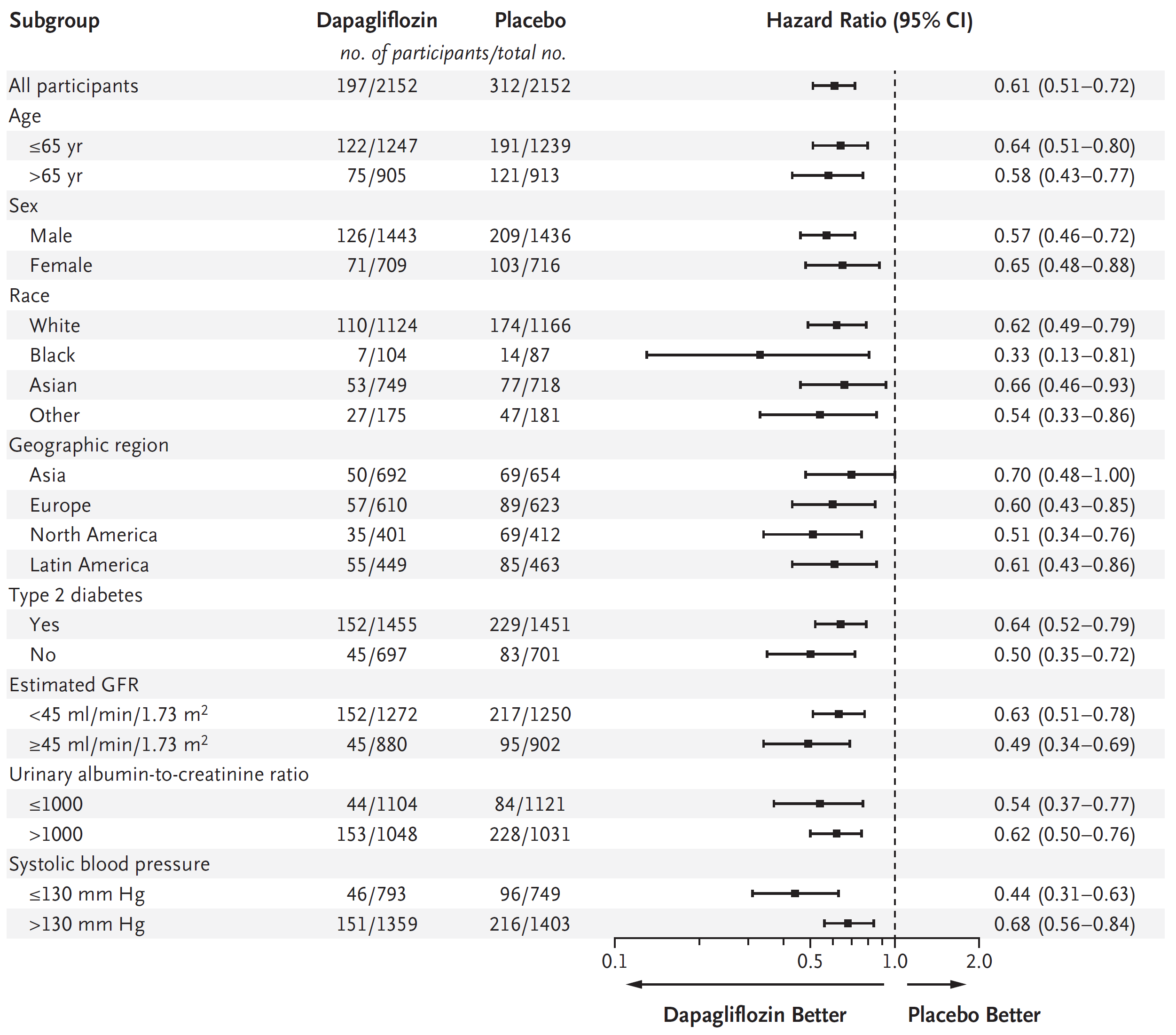 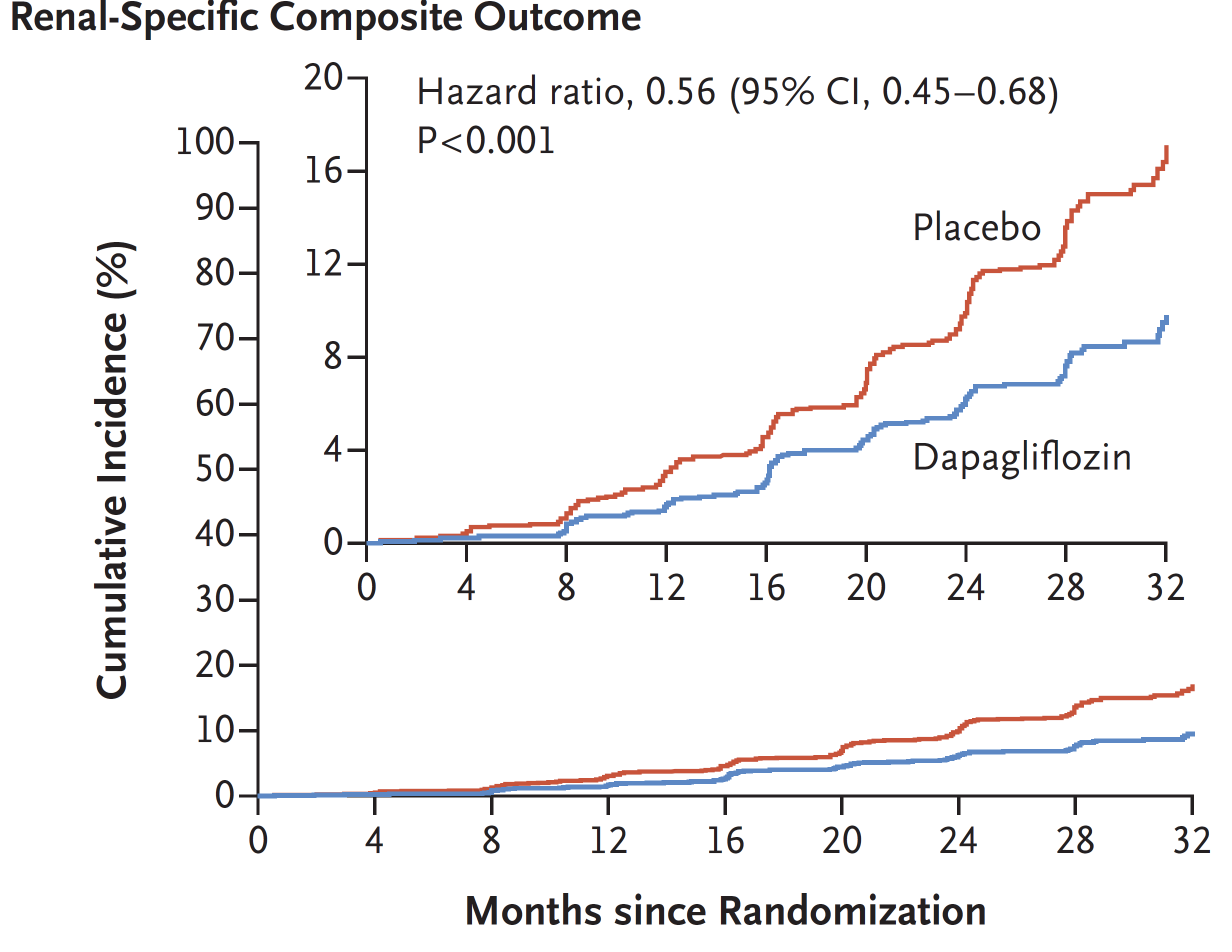 Effect of Existing Therapies on CKD: Despite Efficacy, There Is Still a Large Residual Risk for Progression
Residual Risk
CI, confidence interval.
Heerspink HJL, et al. N Engl J Med. 2020;383(15):1436-1446.
Current Treatment Options: SGLT2i for FSGS
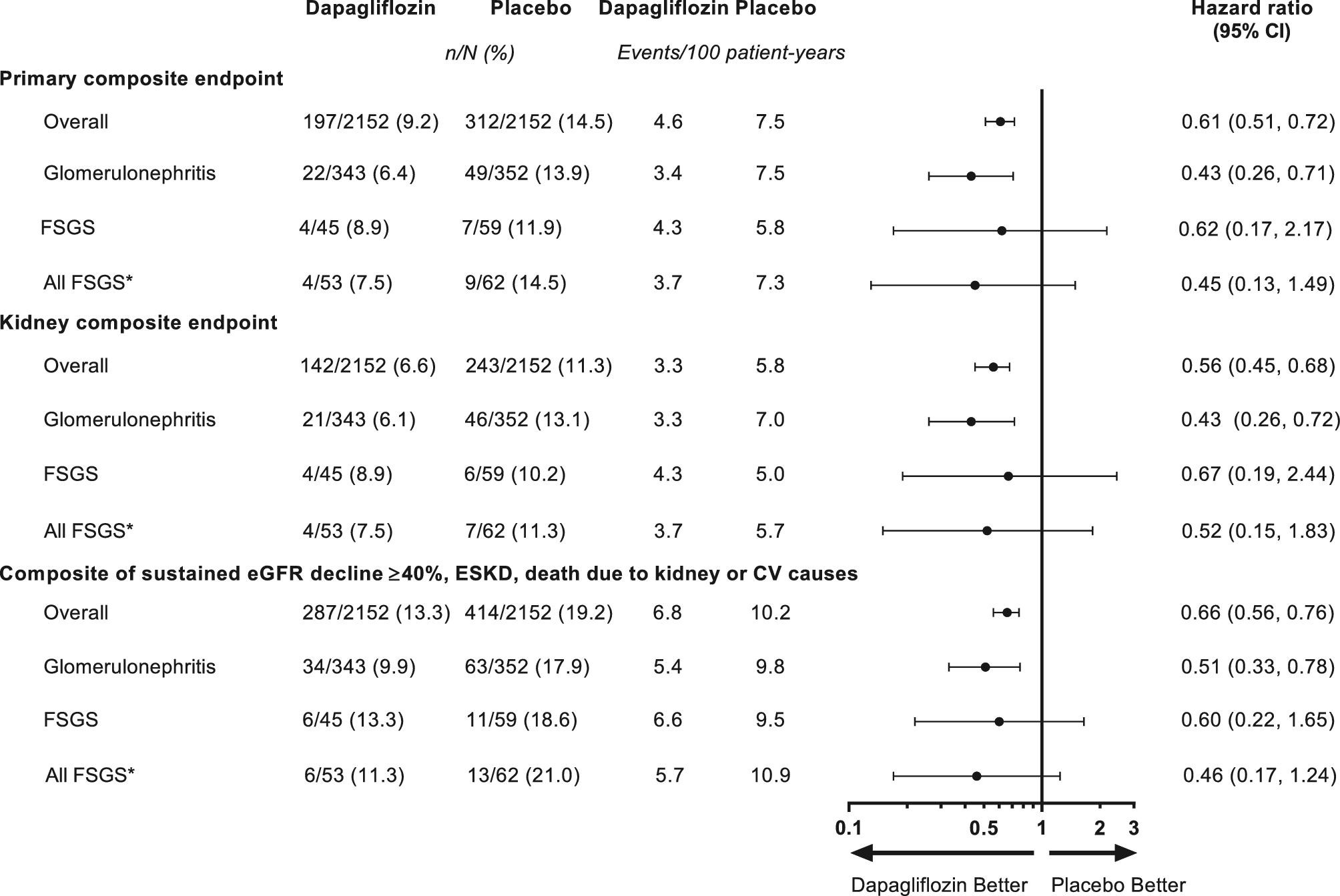 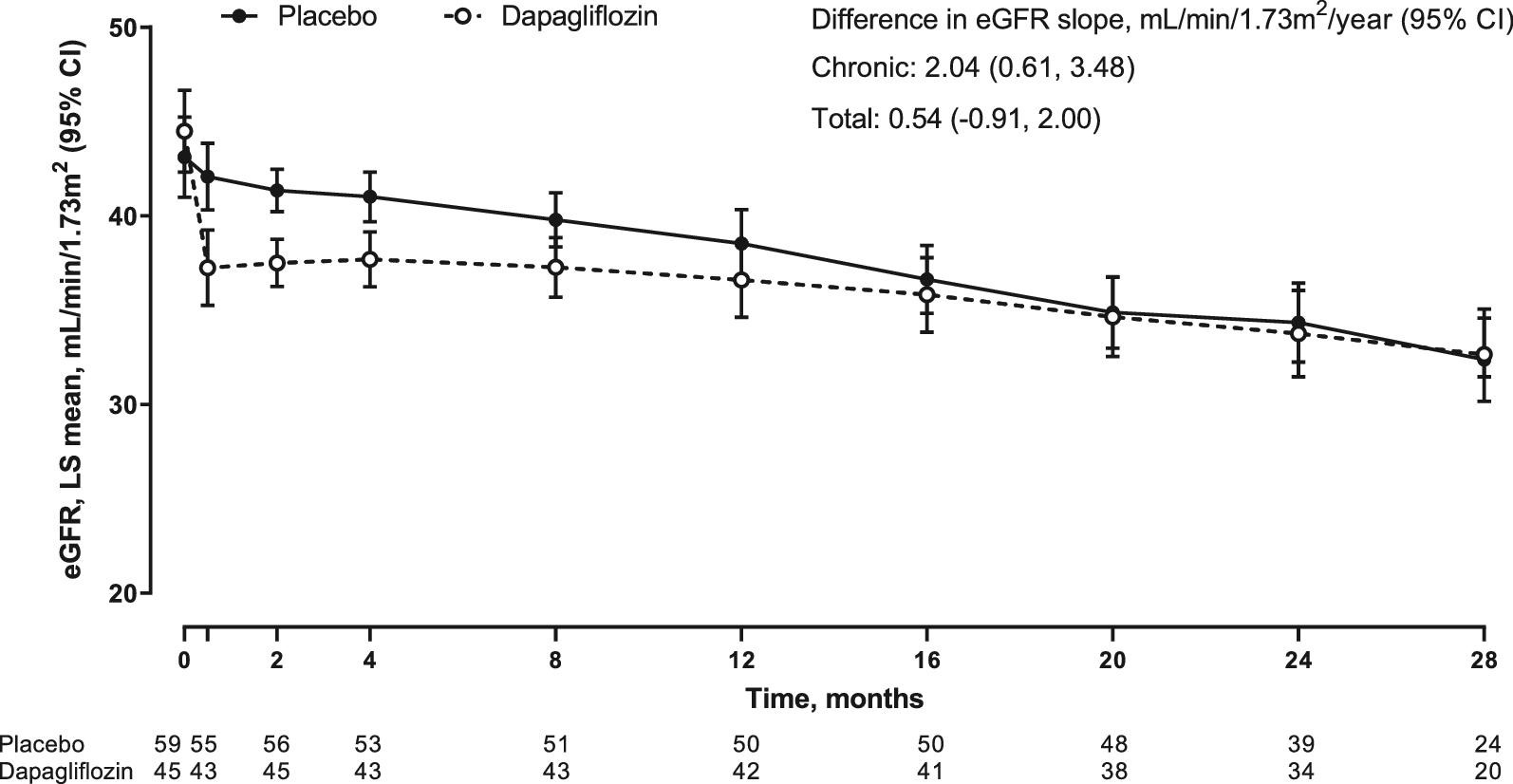 CV, cardiovascular; eGFR, estimated glomerular filtration rate; ESKD, end stage kidney disease.
Wheeler DC, et al. Nephrol Dial Transplant. 2022;37(9):1647-1656.
APOL1 Inhibition To Address Podocyte Dysfunction: Drugs in Development
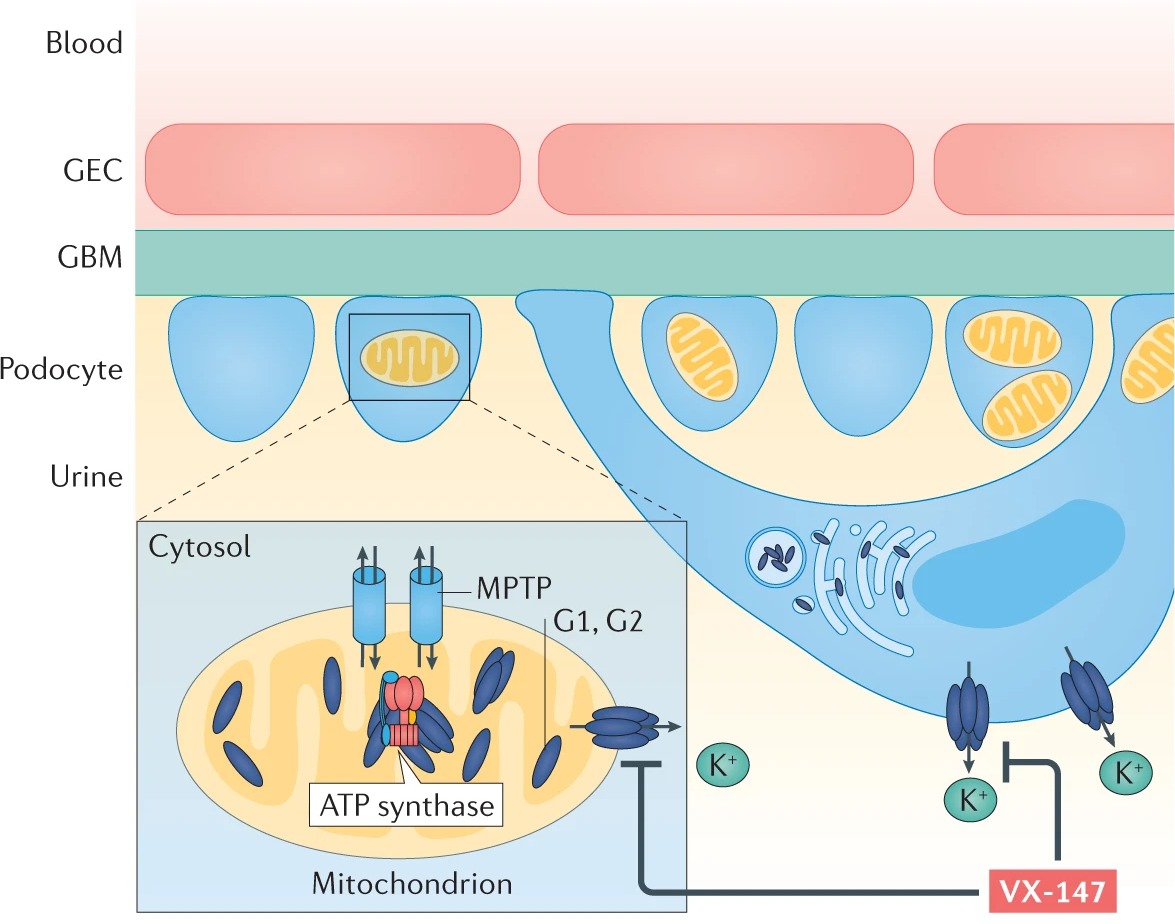 ATP, adenosine triphosphate; GBM, glomerular basement membrane; GEC, glomerular endothelial cell; MPTP, mitochondrial permeability transition pore. 
Daehn IS, et al. Nat Rev Drug Discov. 2021;20(10):770-788.
Treatment With the Small Molecule VX-147 Resulted in a 47.6% Reduction of Albuminuria After 13 Weeks in Patients With FSGS
10
0
-10
-20
Mean percent change in
UPCR from baseline*
-40
-40
-50
-60
Week 13
Week 9
Day 15
Week
Week 5
Week
Baseline
1
3
Visit
*Geometric mean percent change from baseline in UPCR with geometric standard error
SD, standard deviation; UPCR, urine protein creatinine ratio.
Business Wire. Vertex Announces Positive Results From Phase 2 Study of VX-147 in APOL1-Mediated Focal Segmental Glomerulosclerosis. 2020.
Future Studies
Phase 2/3 Adaptive Study of VX-147 in Adults With APOL1-Mediated Proteinuric Kidney Disease (NCT05312879)
A Phase 1 Dose Escalation Study to Evaluate Safety and Pharmacokinetics (PK) of VX-840 in Healthy Participants (NCT05324410)
Janus Kinase-STAT Inhibition to Reduce APOL1 Associated Kidney Disease (JUSTICE) (NCT05237388)
STAT, signal transducer and activator of transcription.
Summary
Given the successful completion of Phase 3 clinical trials, additional therapeutics which benefit kidney-related outcomes will soon become available for patients affected by AMKD
AMKD, apolipoprotein1-mediated kidney disease.